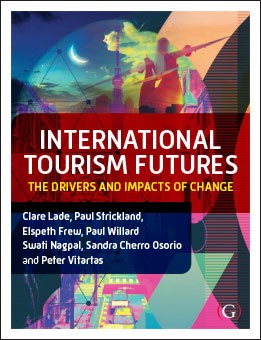 Chapter 4: Tourists of the Future
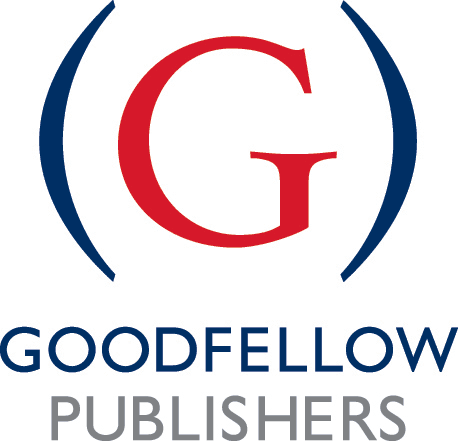 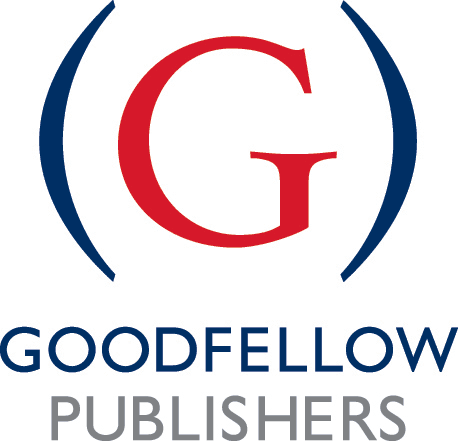 International Tourism Futures © Clare Lade, Paul Strickland, Elspeth Frew, Paul Willard, Sandra Cherro Osorio, Astrid Noerfelt. 
All rights reserved 2024
Chapter Outline
Introduction
Virtual tourism
Digital nomads
Digital detox
Slow tourism and sustainability
The solo traveller
Summary
Case study/discussion questions
International Tourism Futures © Goodfellow Publishers 2020
Introduction
Traditionally: The ‘wealthier industrialised world’ was responsible for the supply and demand of tourism 

Now: New destinations are challenging traditional ones

A move away from sun, sand and surf holidays to a focus on experiential and individualised travel

Other important trends include virtual tourism, digital nomads, digital detox, slow tourism, and solo traveling
International Tourism Futures © Goodfellow Publishers 2020
[Speaker Notes: Chapter 2 discusses the key drivers of change, along with several trends considered to have an impact on the future development of the international tourism industry. This chapter explores some of these trends in the context of future tourist behaviour.]
Virtual Tourism
Increasing use of virtual digital technology within tourism and hospitality (Calisto and Sarkar, 2024). 

Virtual tourism refers to “the application of virtual reality - including augmented reality (AR) and mixed reality (MR) - to tourism” (Champion, 2019).
International Tourism Futures © Goodfellow Publishers 2020
[Speaker Notes: Virtual tourism is the application of virtual reality (VR), including augmented reality (AR) and mixed reality (MR), to tourism (The Conversation, 2019).]
Virtual Tourism
Virtual tourism can be and is used in different ways within tourism and hospitality, such as:
Virtual tours of hotels
Facilitation of the booking process
Virtual travel as a sustainable and accessible form of tourism
VR attractions and theme parks
AR to create new dining experiences
International Tourism Futures © Goodfellow Publishers 2020
[Speaker Notes: Meanwhile, augmented reality (AR) enables its user to develop a relationship with their environment due to its ability to superimpose computer-generated data onto the real view and it is for this reason, the technology has increased in recent popularity.]
Digital Nomads
A digital nomad: Someone who uses telecommunications technologies to earn a living and conduct their life in a nomadic manner. 
Leverages the flexibility of remote work to travel and live in different locations (Ji, Kim & Kim, 2024).
The key features of digital nomadism include:
Remote work
Flexible lifestyle
Travel and living arrangements
International Tourism Futures © Goodfellow Publishers 2020
[Speaker Notes: Smart boredom is considered as the ‘use of spare time to browse social media, play games, manage online finances and catch up on the latest news anytime, anywhere’! (The Conversation, 2018).]
Digital Nomads
Potential trends linked to digital nomads:
Rise of ‘workcation’ destinations
Extended stays over short trips
Policy and infrastructure changes
Cultural exchange and impact
Sustainable tourism practices
International Tourism Futures © Goodfellow Publishers 2020
[Speaker Notes: Smart boredom is considered as the ‘use of spare time to browse social media, play games, manage online finances and catch up on the latest news anytime, anywhere’! (The Conversation, 2018).]
Digital Detox
Smart boredom and people’s tendency to be chronically online have created a need for digital detox holidays:

“a voluntary choice of the traveller to spend the holiday in an environment (e.g. resort, cabin, hotel) where the Internet and mobile signals are absent or digital technology usage is controlled” 		(Jiang and Balaji, 2022, p. 453).
International Tourism Futures © Goodfellow Publishers 2020
[Speaker Notes: Tourists of the future may be seeking a ‘digital detox’ whereby their travel experience may be totally void of any technology and online platforms.]
Digital Detox
While, digital detox holidays have increased in popularity, the concept has also been criticised: 

“Digital detox tourism […] declares a surrender to the technological society. It affirms that digital affordances have colonized every aspect of our lives, making it ‘special’ or abnormal to escape from them” (Gong et al., 2023, p. 7)
International Tourism Futures © Goodfellow Publishers 2020
[Speaker Notes: A super sabbatical involves:

…hard-charging career entrepreneurs, financers, and other ‘one-percenters’, unaccustomed to half measures at work or play, seeking a maxed-out full throttle gap year to jump start the kind of mind expanding, soul sustaining experiences they missed out on whilst laying the foundations of their start-up company (Meltzer, 2019).]
Slow Tourism and Sustainability
Slow tourism is a travel approach that emphasises a more leisurely and immersive experience, encouraging travellers to:
Take their time
Appreciate local culture
Minimise their environmental impact (Valls, Mota, Vieira & Santos, 2019)
International Tourism Futures © Goodfellow Publishers 2020
[Speaker Notes: The common trait is a Type A overachiever, who either are between jobs, have recently sold their company – or in some cases, were experiencing complete work and personal life imbalance (Meltzer, 2019).]
Slow Tourism and Sustainability
Slow tourism fosters sustainable practices in tourism by promoting a more thoughtful and respectful way of experiencing destinations, inclusive of the following:
Environmental impact
Support for local communities
Preservation of cultural heritage
Reduced crowding
Quality of experience
International Tourism Futures © Goodfellow Publishers 2020
[Speaker Notes: The common trait is a Type A overachiever, who either are between jobs, have recently sold their company – or in some cases, were experiencing complete work and personal life imbalance (Meltzer, 2019).]
The Solo Traveller
Solo travelling is on the rise due to factors such as:
More people living alone and choosing to remain single
More women having the financial means and freedom to travel alone

Solo traveling is a diverse phenomenon: Some people wish to spend their holiday alone, whereas others will join group tours and engage with people they meet abroad
International Tourism Futures © Goodfellow Publishers 2020
[Speaker Notes: Solo travellers are typically aged between 41 and 47 years, have an income in the $150,000 range and 85% are women (Solo Traveller World, 2018).]
The Solo Traveller
Reasons for traveling solo include:
Seeking opportunities for self-actualization
Seeking freedom
A need for spontaneity
Lacking a travel companion

These can be divided into ‘by default’ or ‘by choice’ reasons
International Tourism Futures © Goodfellow Publishers 2020
[Speaker Notes: For example, Intrepid Travel (2018) recorded a 40% increase in solo passengers on their group trips over the past 5 years and have launched their solo only tour range to Bali, India and Vietnam as well as waiving single supplements and creating communal tables for shared meals.]
Summary
This chapter discussed important trends in tourism:
Virtual tourism
Digital nomads
Digital detox
Slow tourism and sustainability
The solo traveller
International Tourism Futures © Goodfellow Publishers 2020
[Speaker Notes: The various trends identified in this chapter relate to a range of economic, social, political, technological and environmental factors and the tourism industry must recognise the influence of these factors as they evolve in order to meet traveller needs and remain competitive.]
Case Study
Case Study: Empowering Solo Female Tourists through Slow Tourism and Sustainability

Discussion Questions:

1. How can solo female tourists like Sarah actively engage with the local community to foster cultural exchange and contribute positively to the cultural preservation of the destination? Propose two (2) specific activities or initiatives that Sarah could participate in to enhance her cultural understanding and support the community's heritage.

2. In the context of slow tourism sustainability, identify 2-3 practical ways Sarah can minimise her environmental impact during her stay in the remote village. Consider aspects such as waste reduction, energy conservation, and responsible transportation choices. Suggest one (1) innovative idea or initiative that could be implemented in the destination to promote sustainable tourism practices and environmental conservation.
International Tourism Futures © Goodfellow Publishers 2020
Case Study
Case Study: Empowering Solo Female Tourists through Slow Tourism and Sustainability

Discussion Questions:

3. Discuss the potential safety concerns that solo female tourists may face and recommend 2-3 strategies or precautions that Sarah could adopt to ensure her safety while exploring the remote village. How can the local community and tourism stakeholders contribute to creating a safe and empowering environment for solo female travellers, thereby promoting inclusivity and diversity in the tourism industry?

4. Do you think that female solo traveling will become safer in the future? Why (not)? In 25 years, do you think that a broader range of destinations will be considered safe for women to travel to? Why (not)?
International Tourism Futures © Goodfellow Publishers 2020